Делители, кратные, НОКи и НОДы,Как много приходится вам изучать!Признаки, свойства, и вечные дроби,В них можно попасть, если правил не знать!
Урок обобщения и систематизации знаний по теме «Делимость чисел»Рассказова Юлия Николаевна, 102-890-366
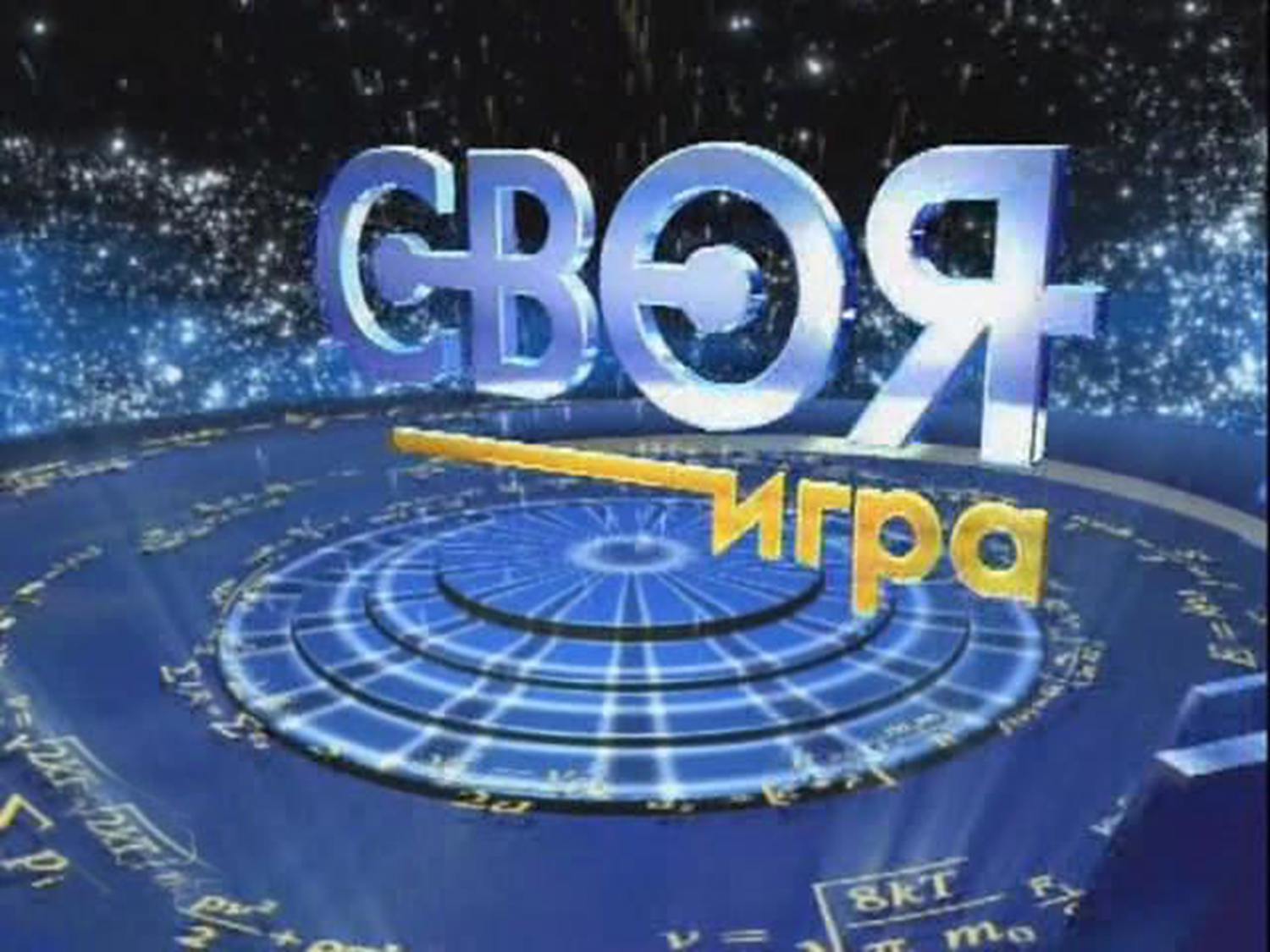 Правила игры
Участник выбирает категорию и стоимость задания. На экране высвечивается задание, которое необходимо выполнить. 
Если ответ правильный, то участник  зарабатывает баллы, если нет – баллы снимаются.
После 1 тура остается 4 игрока.
После 2 тура – 2 игрока.
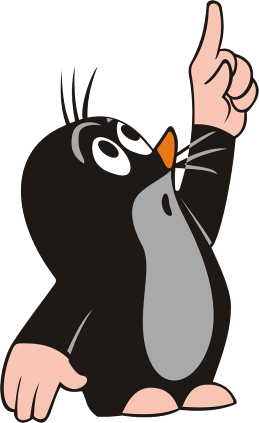 Правила игры
вопрос – аукцион - право ответа имеет тот игрок, который назначит большую сумму, если на счету игрока сумма, меньшая чем стоимость вопроса, то он могут предложить только номинал (стоимость вопроса). 
кот в мешке - отвечает соперник, которому будет переадресован вопрос. 
Участник,  набравший  наибольшее количество баллов -                               победитель!!!
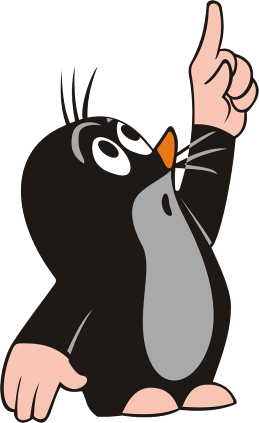 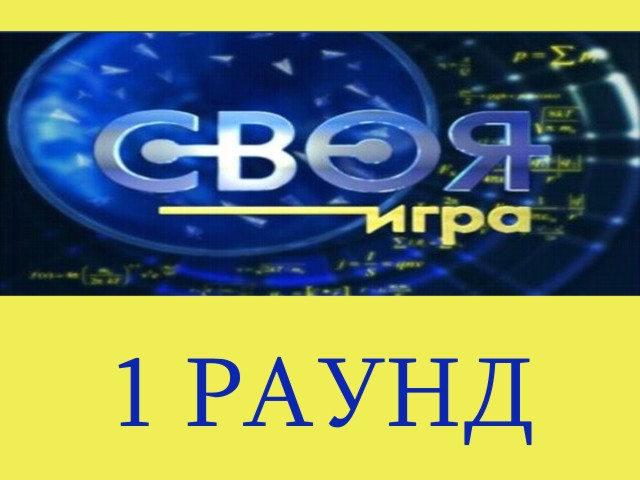 2 раунд
Какое из чисел делится на 2:
75483, 65738, 902187?
65738
Какое из чисел: 45 , 3 или 8 –является делителем  числа 9?
3
Какое из чисел 12, 18, 34 кратно 17?
34
Чем является число 7 для числа 42?
Делителем
Назовите все двузначные числа, кратные 23.
23, 46, 69, 92
Какие числа, кратные 5, удовлетворяют неравенству66<х<77
70, 75
Какое из чисел: 
3,  6 или 9 – является простым делителем числа 36 ?
Какие цифры следует поставить вместо звездочки в записи 35*4 чтобы число делилось на 3?
0,3,6
3
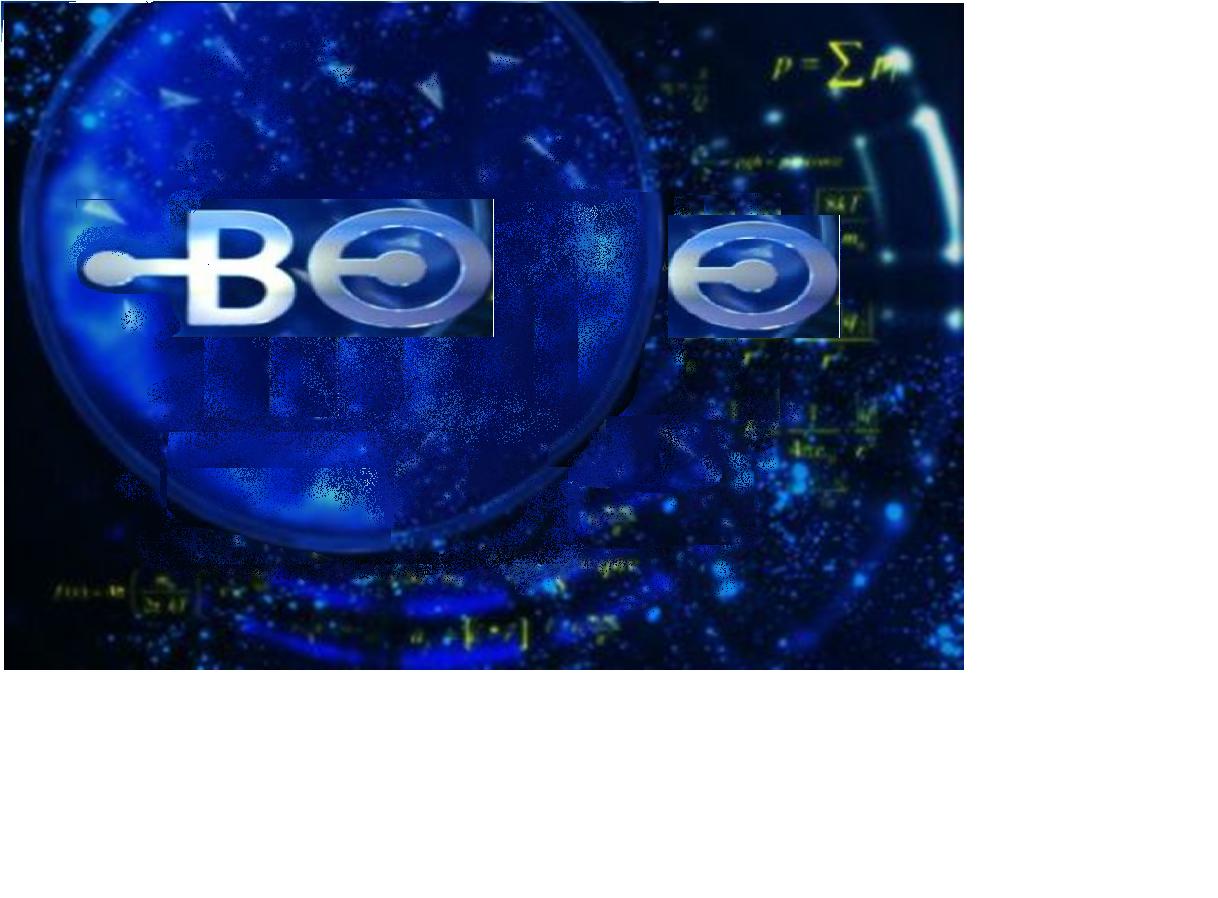 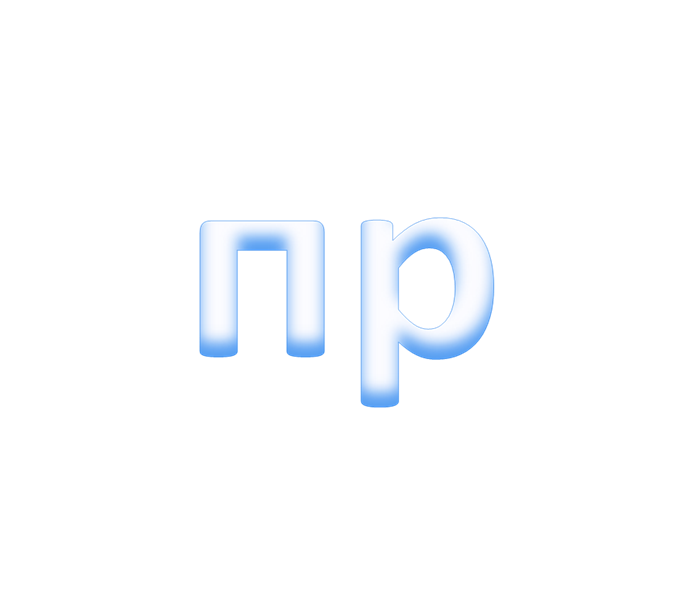 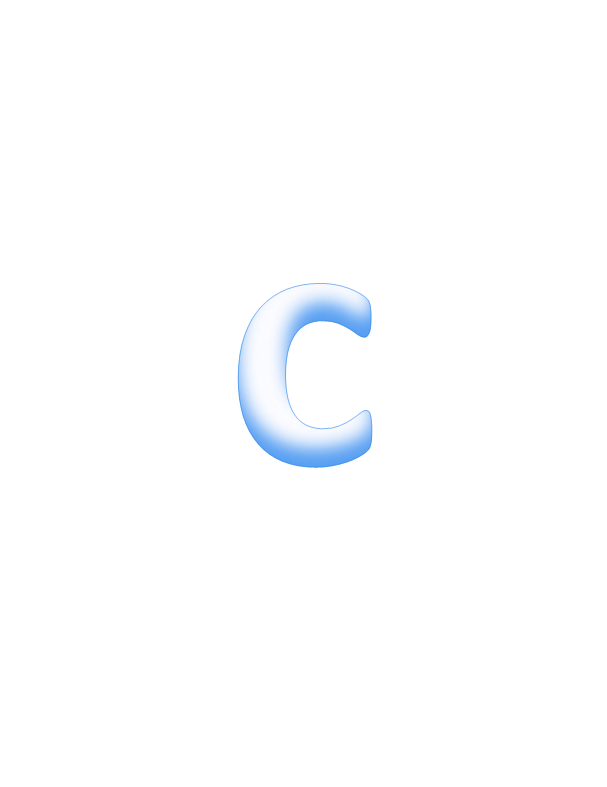 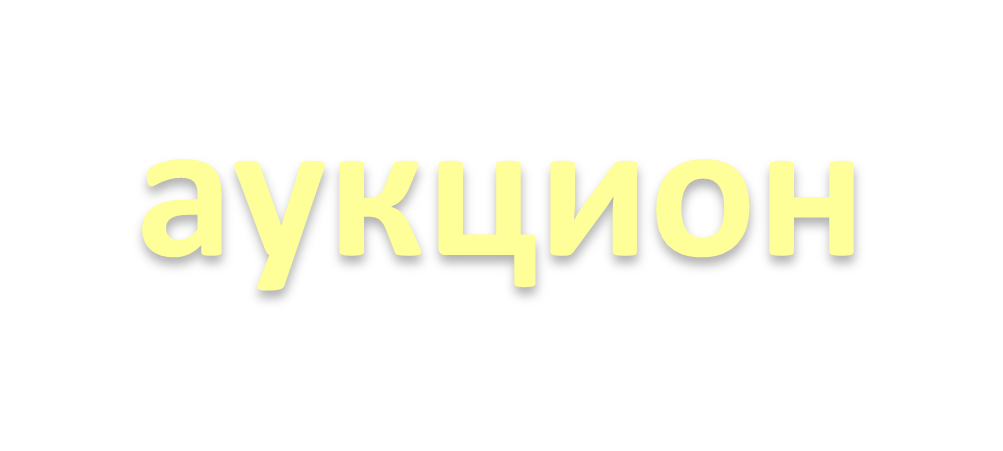 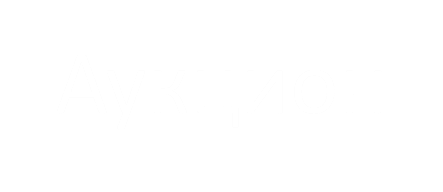 Какое из чисел 34565, 34780, 1238540 делится на 5, но не делится на 10?
34565
Длина прямоугольника 10 м, а ширина – натуральное число метров. Верно ли, что площадь (в квадратных метрах) кратна 10?
Да (10*n:10)
Может ли произведение двух простых чисел быть простым числом?
Нет
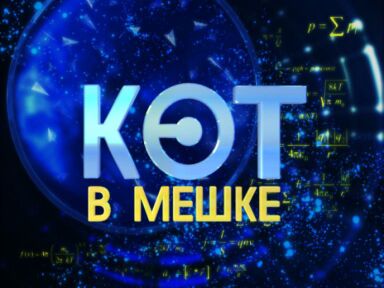 Какое из чисел : 3,  6 или 9 – является простым делителем числа 36 ?
3
Назовите наименьшее простое число.
2
Какое число не является ни простым, ни составным?
1
Можно ли 846 яиц разложить в 9 корзин?
ДА
Простое или составное число 31?
Простое
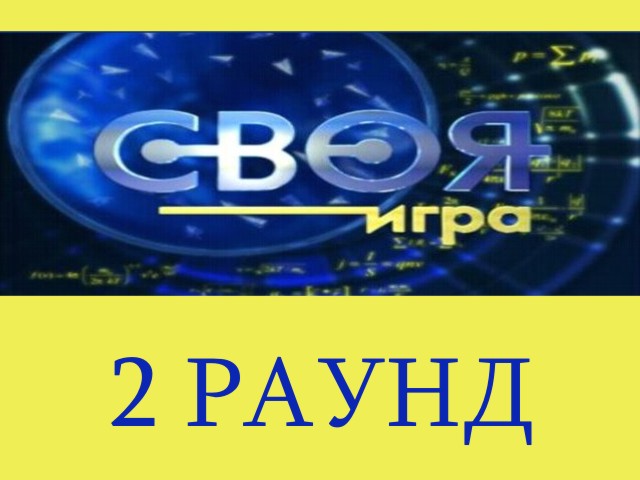 Весёлые вопросы для зрителей:

Варит отлично твоя голова: пять плюс один получается…

Вышел зайчик погулять, лап у зайца ровно…

Ходит в народе такая молва: шесть минус три получается…

Говорил учитель Ире, что два больше, чем… 

Меньше в десять раз, чем метр, всем известно…

Ты на птичку посмотри: лап у птицы ровно … 

У меня собачка есть, у нее хвостов аж…

У доски ты говори, что концов у палки…

Отличник тетрадкой своею гордится: внизу, под диктантом, стоит…

На уроках будешь спать, за ответ получишь…

Вот пять ягодок в траве. Съел одну, осталось -… 

Мышь считает дырки в сыре: три плюс две – всего…
финал
Таня купила в магазине яйца и положила их в небольшую корзиночку. По дороге она сообразила, что число яиц делится на 2, 3, 5, 10,15. Сколько яиц купила Таня?
30
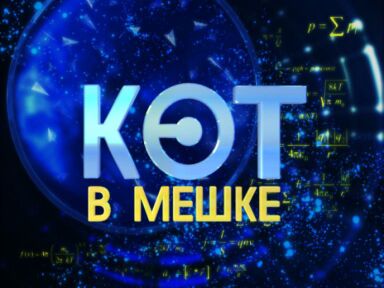 Мальчик – «с пальчик» решил организовать спецназ для охраны сокровищ. Выяснилось, что возникла необходимость разбить всех спецназевцев на команды по 12 или 15 человек в каждой. Какое наименьшее число членов спецназа ему необходимо?
60
Жили были дед и баба. И была у них курочка  Ряба. Несла курочка яички: каждое второе яичко – простое, а каждое третье – золотое. Может ли такое быть? Почему?
Нет. Шестое яичко будет и простым, и золотым (6:2 и 6 :3).
Какой знак нужно поставить между 5 и 6, чтобы получить число большее 5, но меньшее 6?
Запятую
Вставьте пропущенные слова:Дроби всякие нужны,Дроби разные важны.Над чертой … знайте,Под чертою …
Числитель, знаменатель.
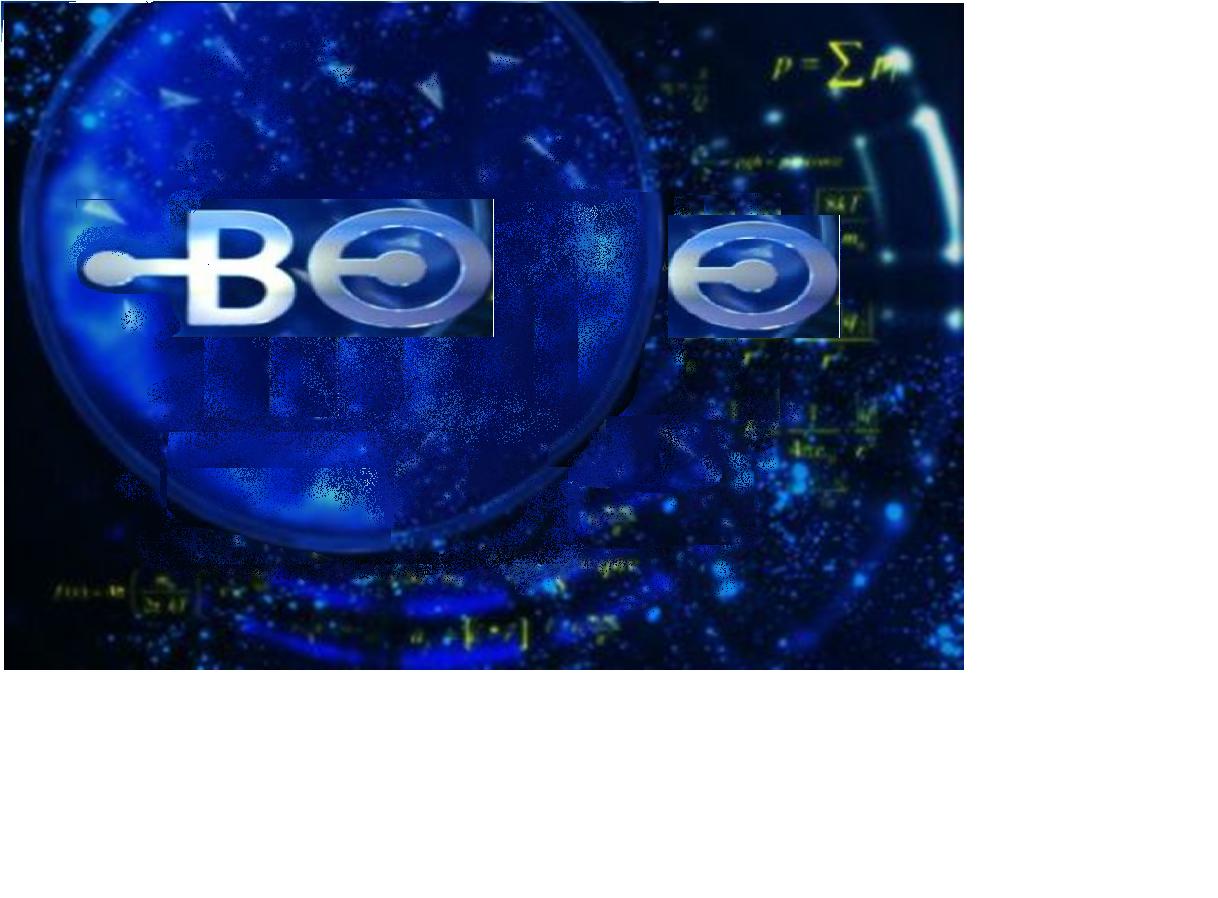 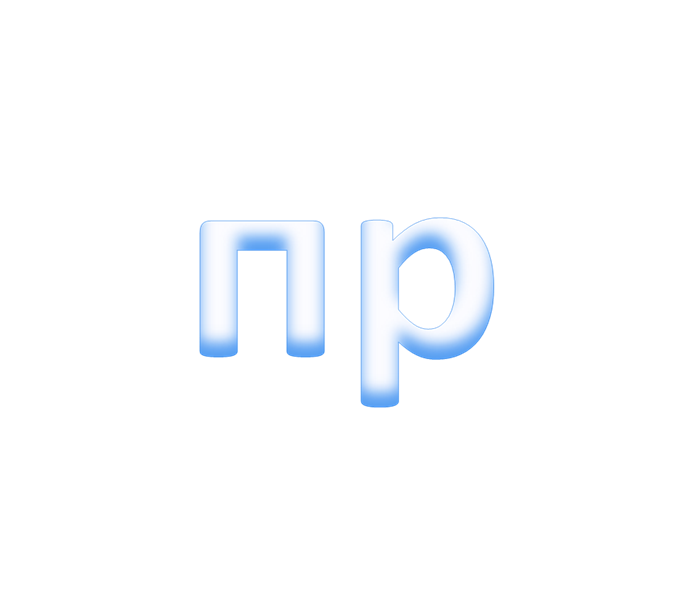 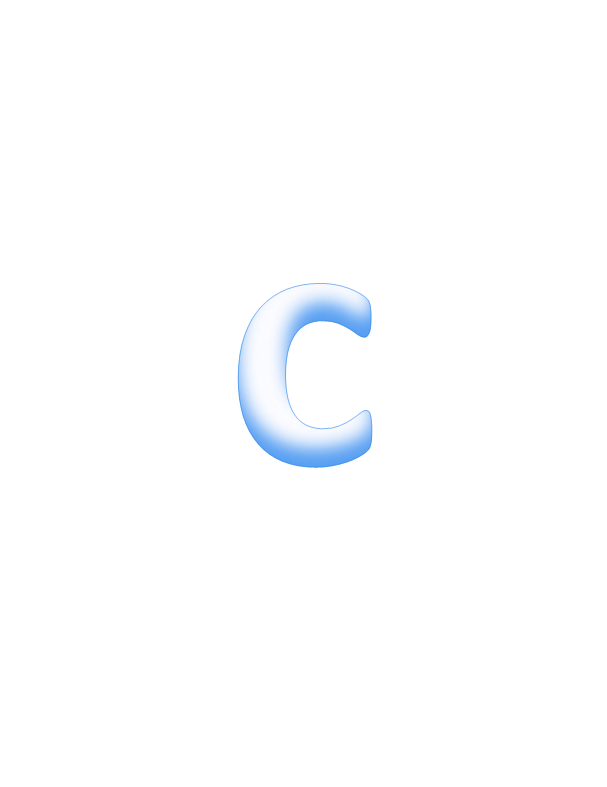 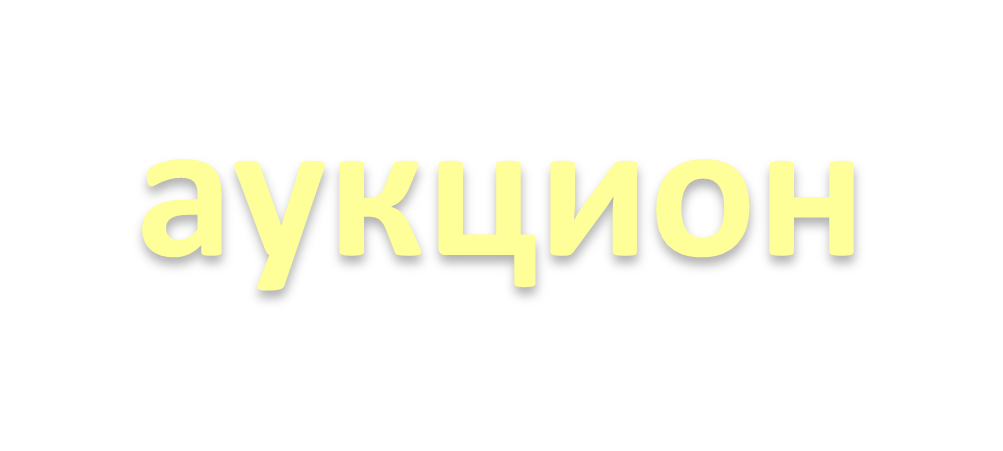 Кто впервые стал записывать обыкновенные дроби в привычном для нас виде?
Индусы около 1500 лет назад.
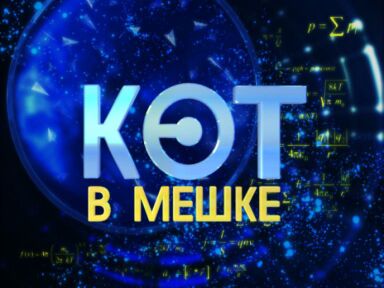 Отгадайте ребус
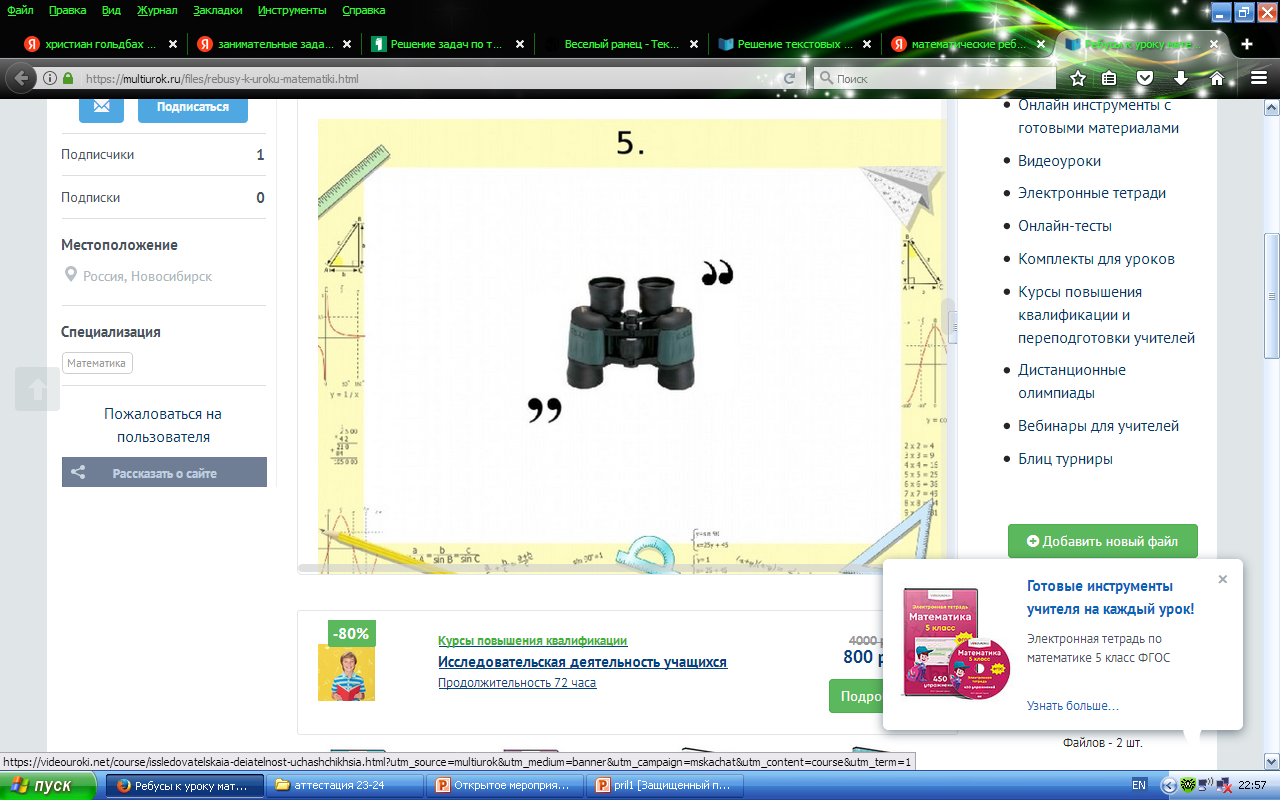 НОК
Отгадайте ребус
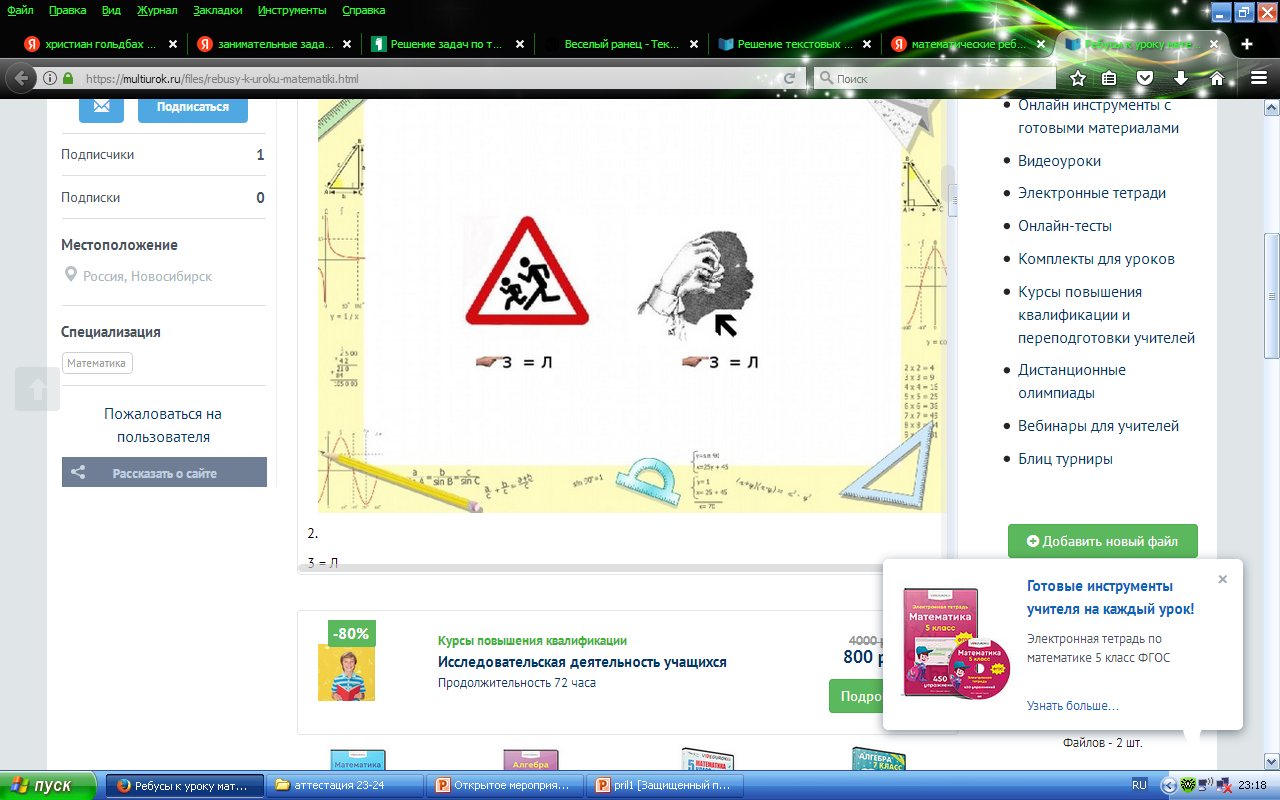 Делитель
Отгадайте ребус
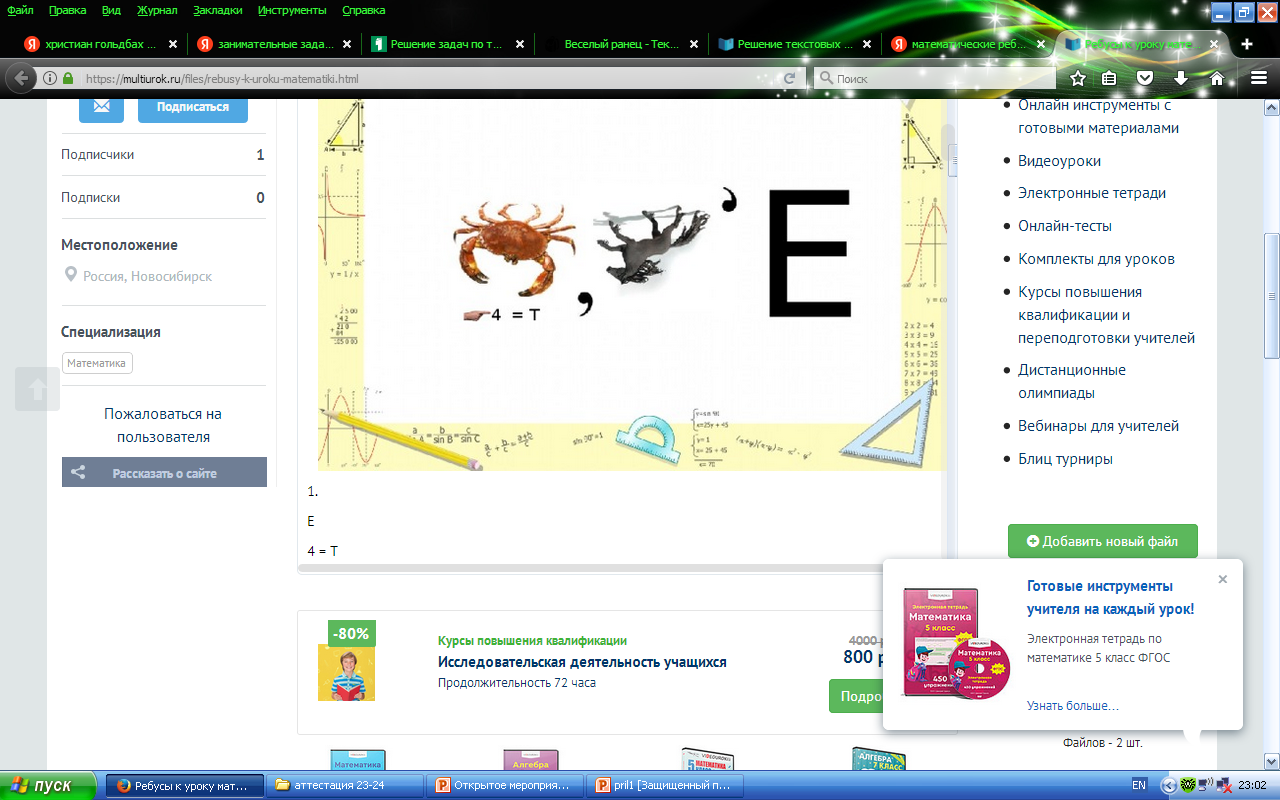 Кратное
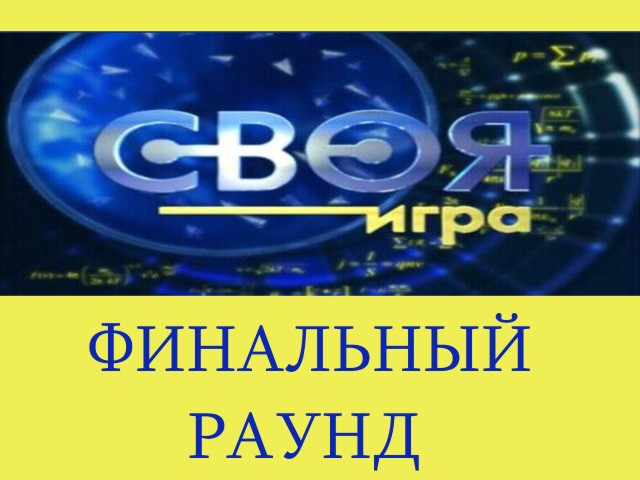 Знаменитый ученый Христиан Гольдбах , работавший в Петербургской академии наук, высказал догадку, что любое натуральное число, большее 5, может быть представлено  в виде суммы трех простых чисел. Назовите число и представьте его в виде суммы трех простых чмсел.
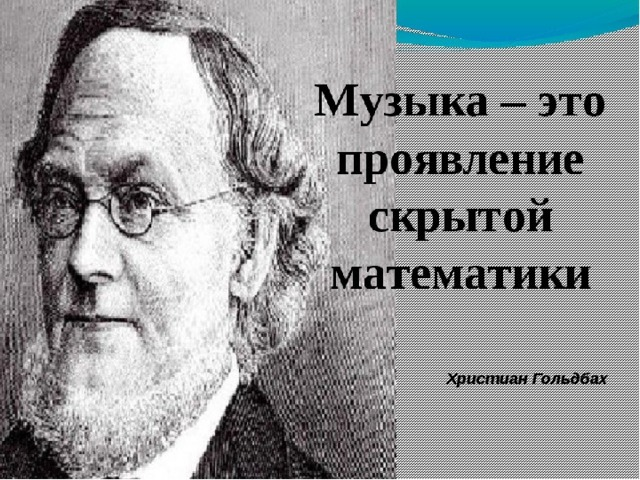 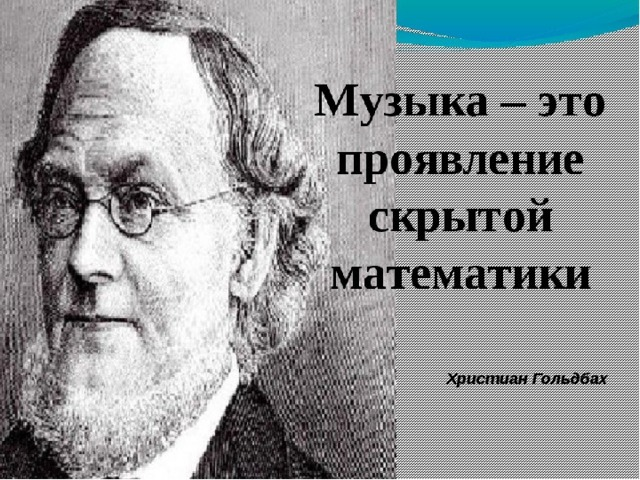 Например17=5+5+7
Три ученика договорились пропускать занятия в разные дни,  чтобы не заметил учитель. Первый решил пропускать каждый четвертый  день занятий,  второй – каждый третий день занятий, третий- каждый 6 день занятий. Один из них сказал, что наступит такой день, когда всех троих не будет в школе. Прав ли он? Если да, то когда наступит такой день?
Прав. На двенадцатый день.
Этот алгоритм нахождения простых чисел назван решетом …, в честь ученого, предложившего способ нахождения простых чисел от 1 до n. Дайте полное название этого алгоритма.
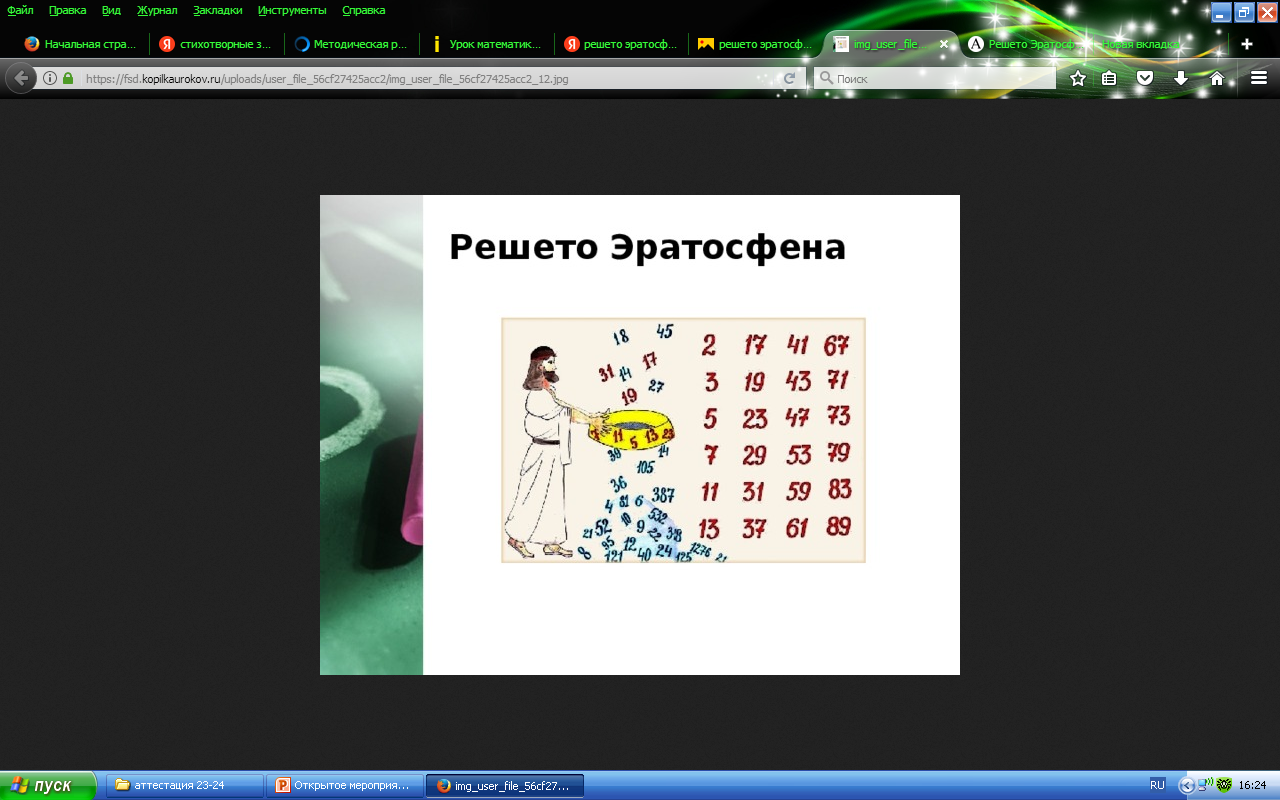 Поздравляем победителя!
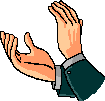 Спасибо за внимание!
Используемые ресурсы:
1.Математика. 6 класс: учеб. для общеобразоват. учреждений/ А.Г.Мерзляк  и др. – М.:Просвещение, 2022.
2. http://pesochnizza.ru/igroteka/matematicheskie-rebusy
3. http://www.fair.ru/hor/astro/magicheskie-chisla.htm
4. http://riddle-middle.ru/zagadki/s_podvohom
5. http://vremyazabav.ru/zanimatelno/rebusi/rebusi-slova/82-rebusi-po-matematike.html
6. https://multiurok.ru/files/rebusy-k-uroku-matematiki.html